What’s In A Word?
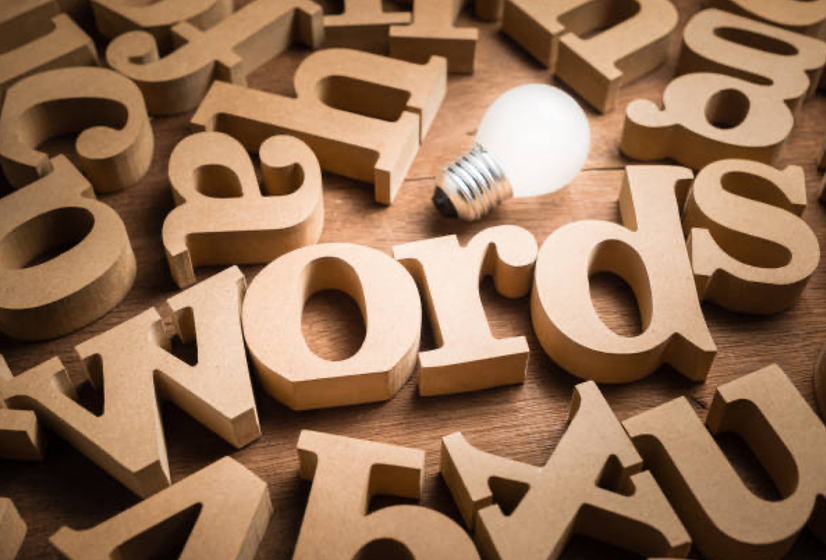 Lesson by Chrissy Waldhoer
[Speaker Notes: https://www.istockphoto.com/photo/words-have-power-gm1166859687-321593953]
Word Identification
What could it mean?
Check out these words from around the world!
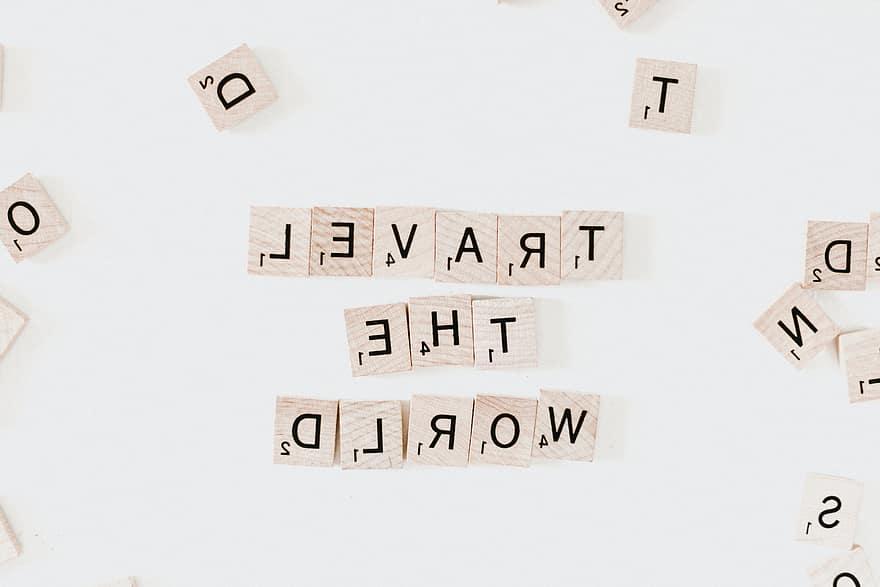 [Speaker Notes: https://images.unsplash.com/photo-1561651188-d207bbec4ec3?ixid=MnwxMjA3fDB8MHxwaG90by1wYWdlfHx8fGVufDB8fHx8&ixlib=rb-1.2.1&auto=format&fit=crop&w=2574&q=80]
FRENCH
Hyperactif      Hypothèse      Monopole      Mythologie
Turn and talk: 	
What do you notice? 
What do you recognize? 
What could it mean?
GERMAN
Auto		Mytho      Bakterien       Biologie
Turn and talk: 	
What do you notice? 
What do you recognize? 
What could it mean?
ITALIAN
Paranormale	Disapprovare     Supereroe     qualità
Turn and talk: 	
What do you notice? 
What do you recognize? 
What could it mean?
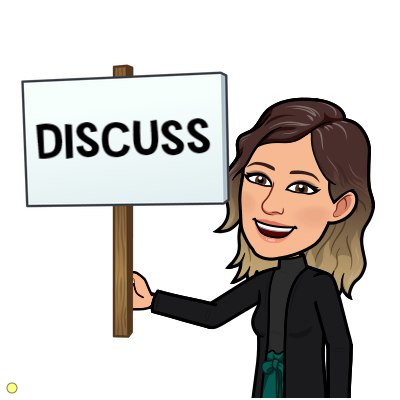 Why did you know the meaning of some of the words? 

What did the words have in common?
Word 
Parts
Exploration
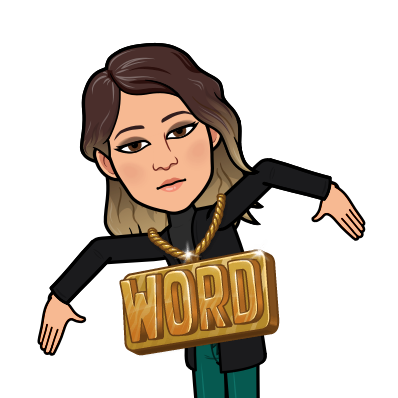 dentist					optometrist 
artist 					therapist
quarterfinalist		traditionalist
educationalist		biologist
What do these words have in common?

Do they share a similar meaning?
intercept					intersection
interstate		         interconnected
international			interim
interactive		         interject
What do these words have in common?

Do they share a similar meaning?
corrupt			abrupt
eruption			rupture
disruption		bankrupt
interrupt			incorruptible
What do these words have in common?

Do they share a similar meaning?
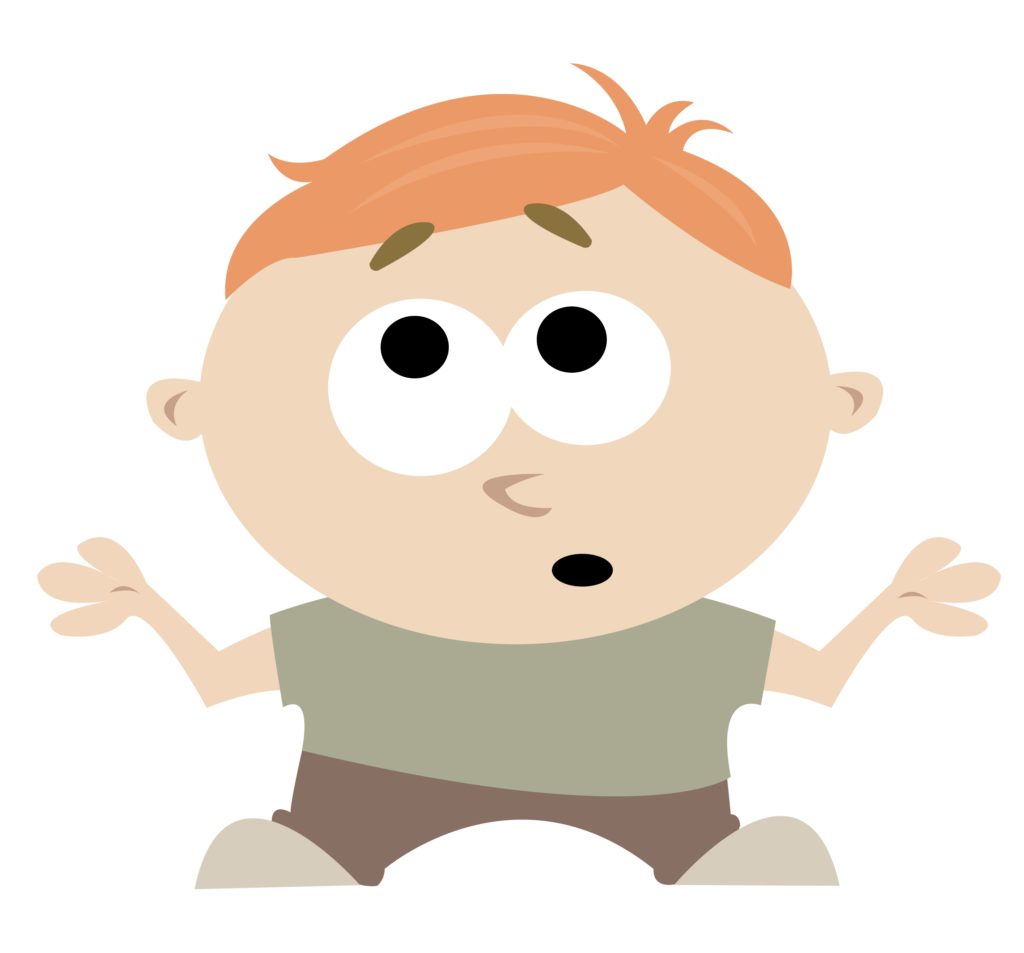 Word Part Breakdown
The following two slides are examples that you can use to show students how to break down words.1. Break down a well-known word2. Break down a large American word into its word parts3. Practice in groups breaking down more words
[Speaker Notes: http://www.lifewiththequirkyboys.com/wp-content/uploads/2016/10/Excuse-1024x953.jpg]
untouchable
PREFIX		    ROOT		SUFFIX
touch
able
un
“Come into contact with”
“not”
“Capable of”
pneumonoultramicroscopicsilicovolcanoconiosis
pneumo------ lungs 
ultra------beyond
micro-----tiny
scop-----see
ic---------relating to 
silica(o)-hard colorless compound, main component of many rocks 
Volcano-----mountain or hill from which lava erupts 
coniosis-----any disease caused by inhalation of dust
*Longest word in most English dictionaries
Common Words to break down
discover

nonviolent

underestimated

hopeless

helpful
microscope

semifinalist
Common Roots and Affixes
Determine the meaning of words using roots and affixes
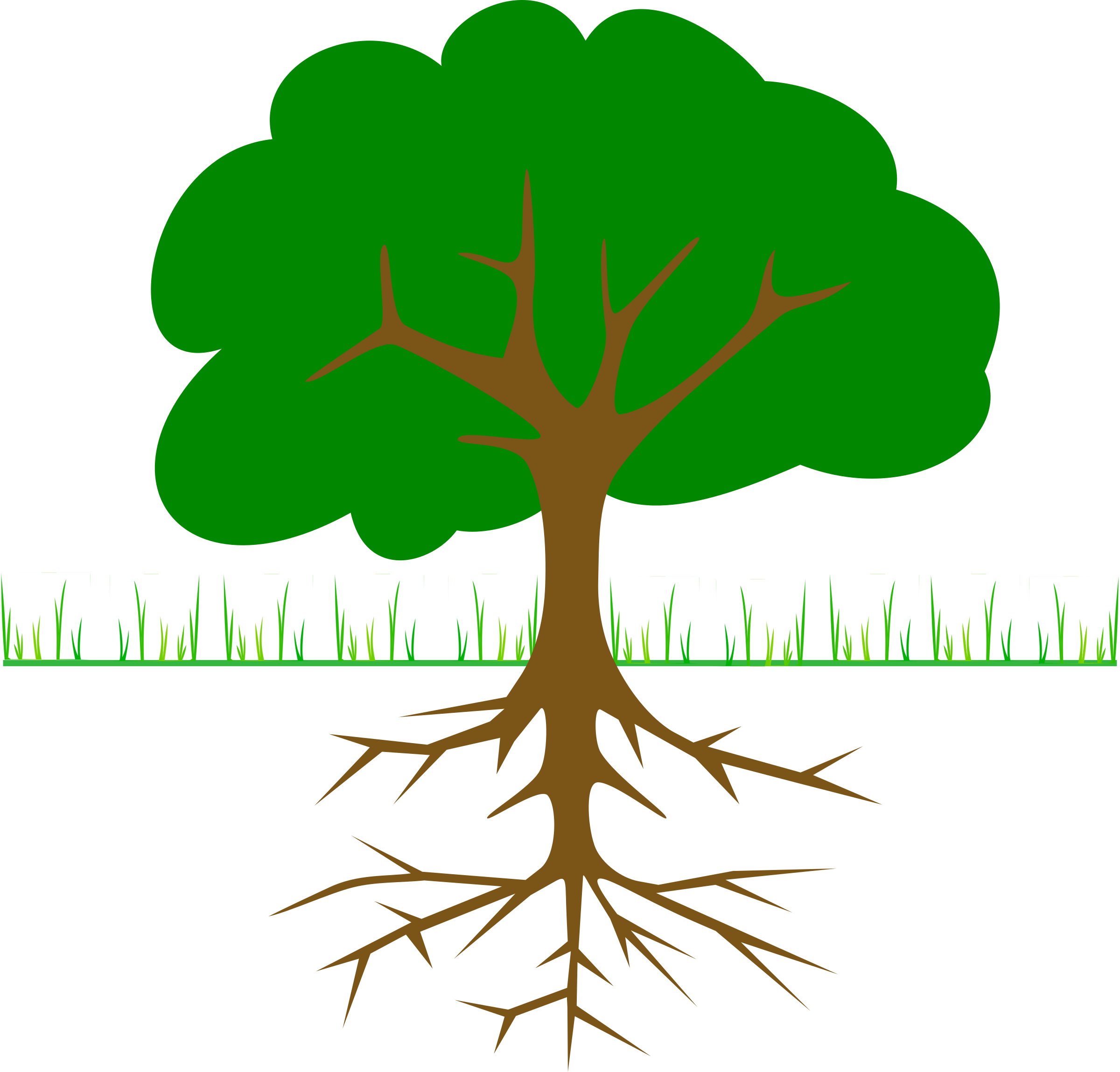 [Speaker Notes: tree https://openclipart.org/image/2400px/svg_to_png/90025/tree-branches-and-root-01r.png]
Level 1
anti- 		against
con- 		with
dis- 		not
equi-		equal
micro- 	small
mono- 	one
pre-		before
re- 		again
sub- 		below
tri- 		three
auto		self
Chrom 	color
chron		time
geo		earth
hydro		water
phon		sound
rupt		break
struct		build
tele		distant
therm		heat
-ed         	past tense
-er          	more
-est.        	most
-for          	resembling, shape
-ful		full of
-less		without
-logy		study of
-s, -es	more than one
Level 2
ambi- 	both
anti- 		against
con- 		with
dis- 		not
equi-		equal
hyper-	over
macro-	large
micro- 	small
mono- 	one
poly- 	many
pre-		before
re- 		again
sub- 		below
super-	above
tri- 		three
auto		self
bio		living
chrom	color
chron	time
geo		earth
hydro	water
ject		throw
phon		sound
photo	light
port		carry
rupt		break
scrib		write
spect 	see
struct	build
tele		distant
therm	heat
-able,-ible 	can be done
-ed	 	past tense
-en	 	made of
-er	 	more
-est	 	most
-form        resembling, shape
-ful           full of
-less	 	without
-logy		study of
-ment	action, process of
-ness	condition of
-ous		has qualities of
-s, -es	more than one
-tion	act, 	process of
Level 3
-able, -ible   	can be done
-al		has qualities of
-ate		cause to be
-ed	 	past tense
-en		made of
-er		more
-est		most
-form	 	resembling, shape
-ful		full of
-ic		like
-ist		person who 
-less		without
-logy		study of
-ment		action, process of
-ness		condition of
-or, -er	one who
-ous		has qualities of
-s, -es	more than one
-tion		act, process of
a-, an-, un-		not
ambi- 		both
anti- 			against
bi-, di- 		two
con- 			with
dis- 			not
equi-			equal
exo-, exter- 		outside
hyper-		over
inter-			between
macro-		large
micro- 		small
mis- 			wrongly
mono- 		one
poly- 			many
pre-			before
re- 			again
semi-			half
sub- 			below
super-		above
tri- 			three
auto		self
bio		living
chrom	color
chron		time
dict 		speak
duct		lead, pull
geo		earth
Graph,	gram write
hydro		water
ject		throw
meter		measure
phon		sound
photo		light
port		carry
radio		beam, ray
rupt		break
scrib		write
spect 		see
struct		build
tele		distant
therm		heat
How do we determine the meaning of a word through its word parts?
“I Used to Think, But I Now I Know”
Complete a lesson reflection. Remember to give some examples.